Поиск сигналов в последовательности ДНК
План
Что такое сигнал — сайт связывания ТФ, и т. д. Сильные и слабые сайты?
Умные слова мотив, паттерн, консенсус профиль
БД мотивов — TransFac, JasPAR, RegTransBase
Выявление и поиск мотивов (построение мотива по имеющимся данным и поиск нового мотива в последовательности):
HMM — требует большой объем данных
PFM/PWM — программа MEME
Сайты и белки
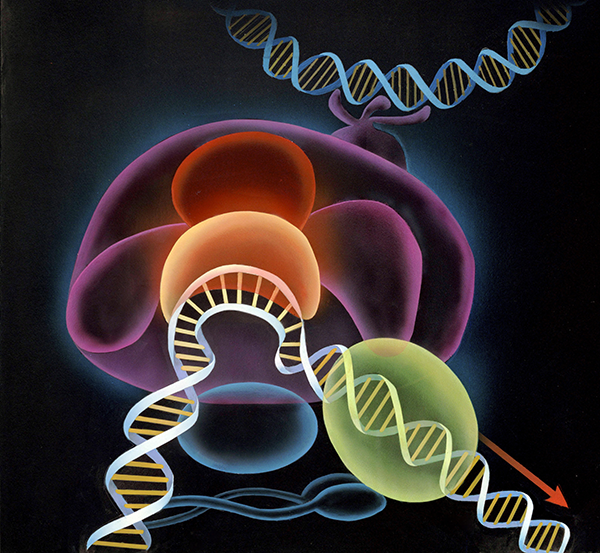 Painting published on cover of magazine: Nature Structural and Molecular Biology, September 1994, Volume 1 No. 9.
Сигналы и мотивы. Основные понятия
INTERFERON REGULATORY FACTOR 3
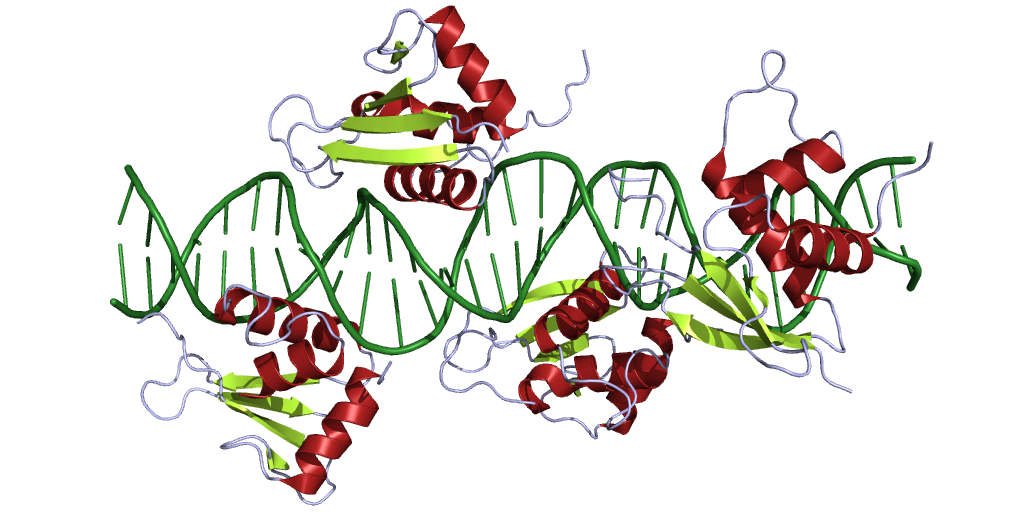 “Each of the four IRF binding sites has a different local DNA curvature.”
                        Escalante et al.,  Mol. Cell, 2007
AANNGAGA
T...A.A.
2pi0
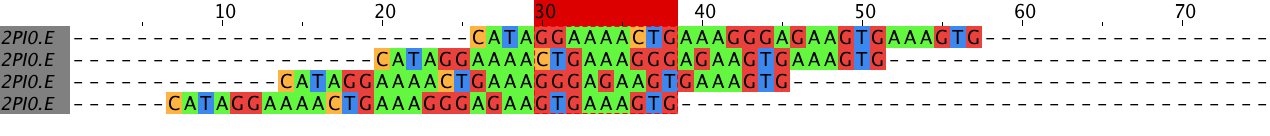 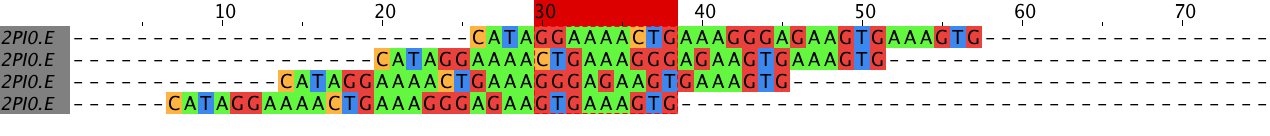 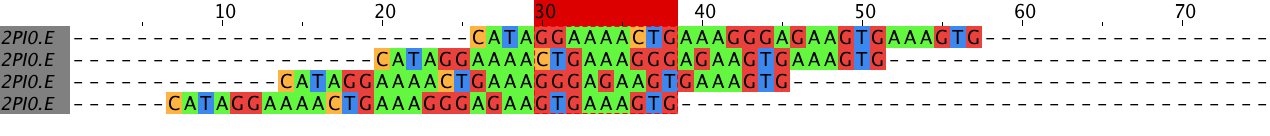 Рисунок предоставлен О.Н. Занегиной
[Speaker Notes: Что вынести из слайда?
Я не вижу двух участков связывания у одной молекулы
По статье авторов структуры – связывается участок в новой рамке. Паттерн написан выше рамки. 

Take home message – сигналом может быть не только последовательность, а и кривизна ДНК (которая тоже зависит от последовательности, но сложно)]
Схемы комплексов транскрипционных факторов 
прокариот. Следствие для сигналов
ДНК-связывающие белки и их сигналы
Кооперативные однородные
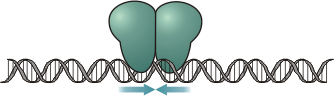 Палиндромы
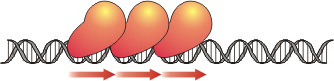 Прямые повторы
Кооперативные неоднородные
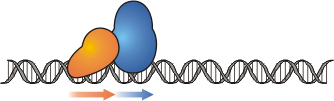 Кассеты
Другие
Источник: РГМ
6
Некоторые термины
Сигнал – то, что узнает белок. Иногда и он тоже может ошибаться.
Мотив – описание сигнала, придуманное человеком; 
обычно, основано на последовательности
позволяет предсказывать в геноме сигналы – сайты, с которыми связывается изучаемый белок
Идеал: предсказываются  все сигналы и не предсказывается ни одного сигнала  в геноме там, где их нет – НЕДОСТИЖИМ 
RRvnGAAASKGAAASK
GAAAGTGAAA
[Speaker Notes: Что такое сигнал? То, что узнает белок. В частности, может узнавать кривизну ДНК или ее «сгибаемость»

Что такое мотив? Описание сигнала для человека


Профиль – не понял. Это ЛОГО

В паттерне можно еще кое-чего отобразить – кратностями и др. А большие и маленькие – ничего не значат.]
Виды описаний сигналов (мотивов)
CCTACGCAAACGT
GTCTCGCAAACGT
GCCACGCAACCGT
Пусть есть выравнивание последовательностей известных или предполагаемых сигналов
Консенсус — способ отображения мотива, в котором в каждой позиции указывается самое частое основание/аминокислота
 Паттерн – указание допустимых букв в каждой позиции
 LOGO – в каждой позиции каждая буква изображаются прямоугольником высоты, равной её информационному содержанию (ждите!)
 Позиционная весовая матрица PWM – вес каждой буквы в каждой позиции (ждите)
 Профиль – обобщение PWM, позволяющее учитывать делеции и вставки  (позже); другая математика
GCCACGCAAACGT
SMMWCGCAAMCGT или
[GC][TC]…[AC]CGT
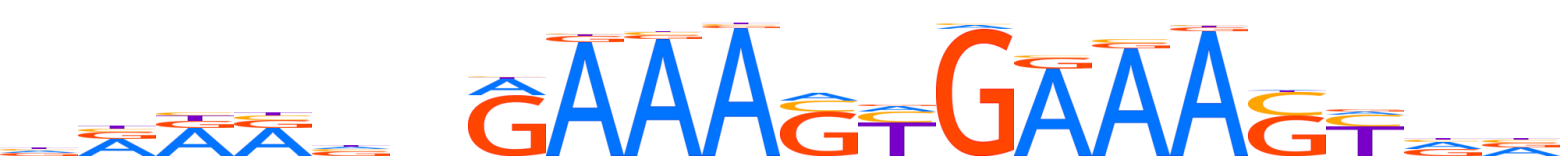 Для справки: Ambiguity codes
K (keto)
A
G
R (purines)
C / G / T (“не A”)  B
A / G / T (“не C”)  D
A / C / T (“не G”)  H
A / C / G (“не T”)  V
C
T
Y (pyrimidines)
A / C / G / T  N (nucleotide)
M (amino)
W (weak)
S (strong)
Источник: РГМ
9
Исходные данные для поиска мотива
Примеры
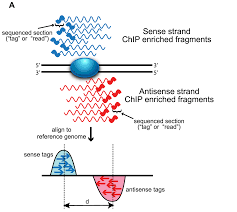 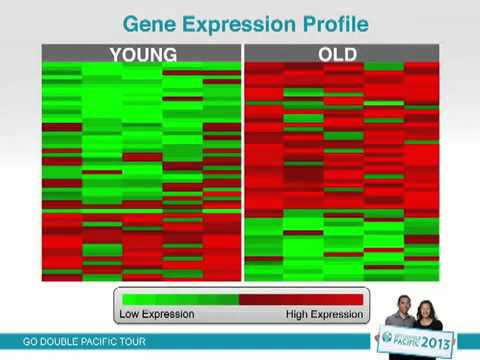 Upstream области коэкспрессирующихся генов
Данные экспериментов ChiP-Seq
CCTACGCAAACGTTTTCTTTTT
GTCTCGCAAACGTTTGCTTTCC
CACACGCAAACGTTTTCGTTTA
TCCACGCAAACGGTTTCGTCAG
GCCACGCAACCGTTTTCCTTGC
GATACGCAAACGTGTGCGTCTG
CCGACGCAATCGGTTACCTTGA
GTTGCGCAAACGTTTTCGTTAC
А это выравнивание – то, что нужно найти в более
длинных последовательностях
[Speaker Notes: Задача – найти … что? Мотив – т.е. описание того, что узнает белок.
ChiP-Seq  - объяснить]
Chip-seq эксперимент, позволяющий находить сайты связывания конкретного белка с ДНК с помощью NGS
ChIP-seq
Chromatin immunoprecipitation (Chip) с последующим высокопроизводительным секвенированием
Эксперимент и анализ данных
13
Эксперимент
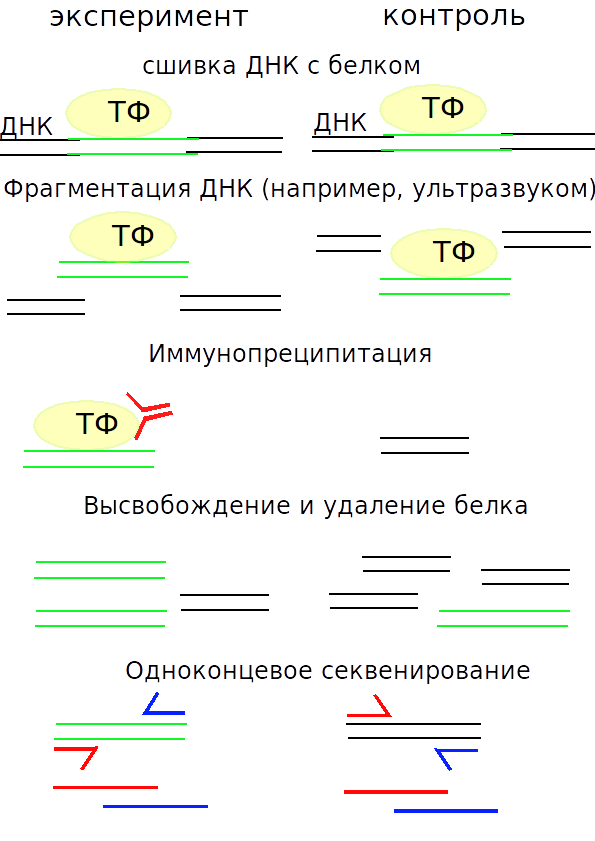 14
Анализ данных ChIP-seq
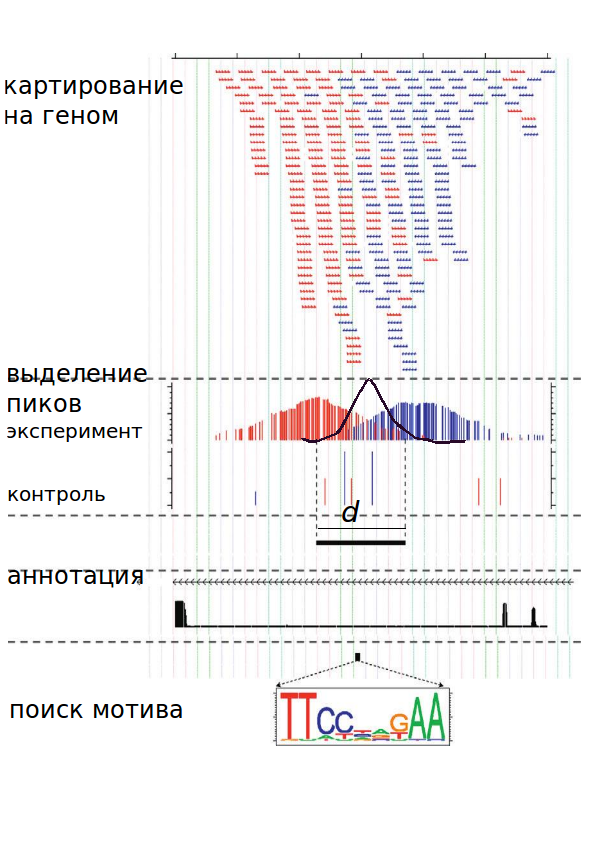 Ma W, Wong WH. The analysis of ChIP-Seq data. Methods Enzymol. 2011;497:51-73.
15
Выбор величины сдвига
Длина секвенированного фрагмента — 200 п.н.
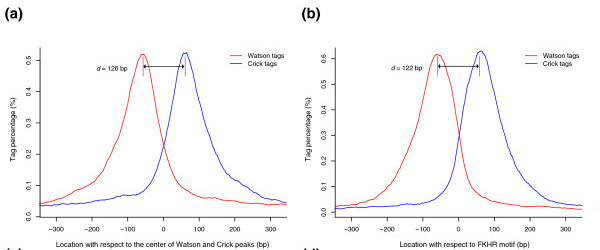 Такой сдвиг пиков проискодит, если длина анализируемого фрагмента примерно равна длине секвенируемого фрагмента
Zhang Y, et al. Model-based analysis of ChIP-Seq (MACS). Genome 
Biol. 2008;9(9):R137.
16
Выбор достоверных пиков
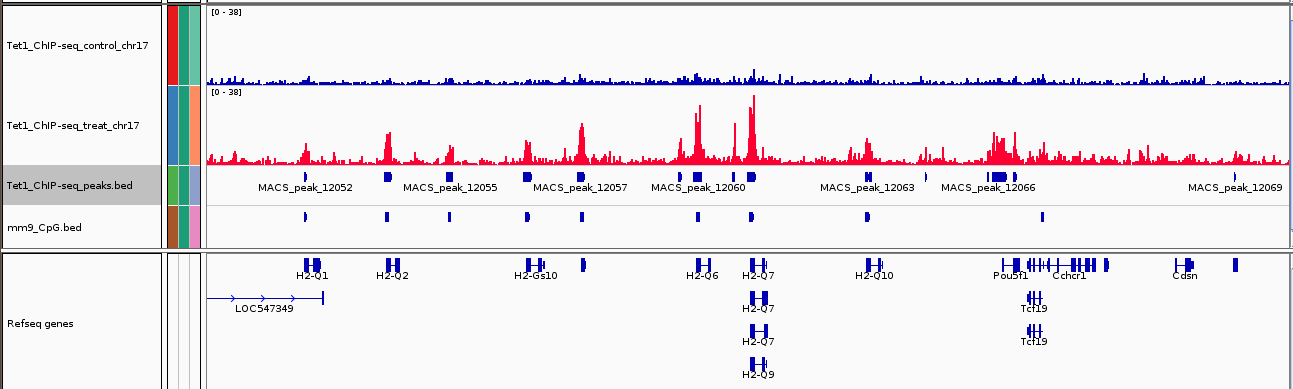 Сравнивают пики в эксперименте и контроле, считают p-value.
http://crazyhottommy.blogspot.ru/2013_12_01_archive.html
17
Связывание с хроматином
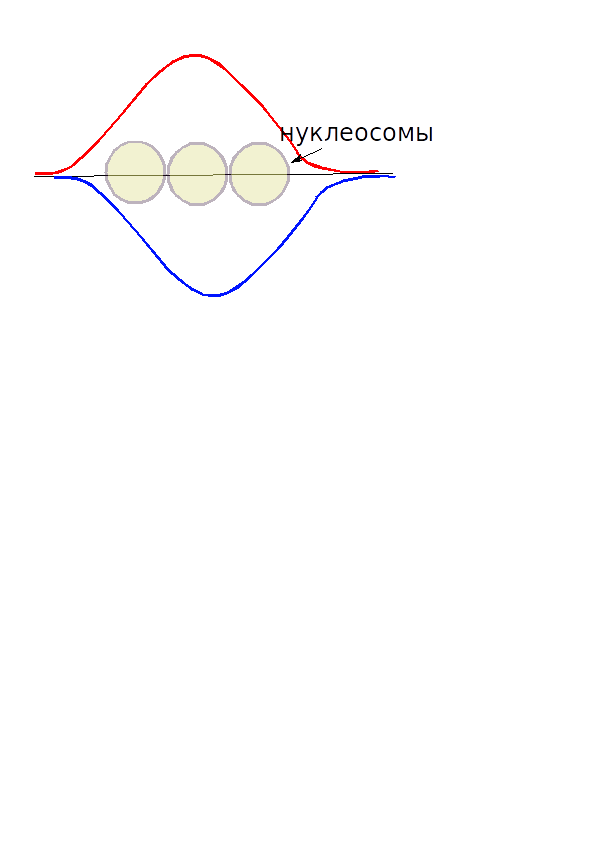 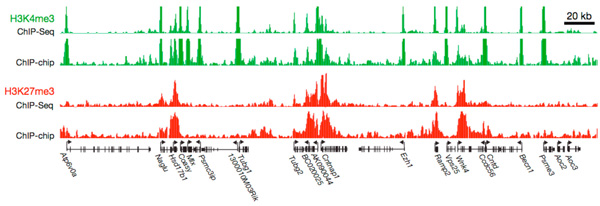 Нет асимметрии пиков
http://compbio.pbworks.com/w/page/
16252888/Epigenetic%20Regulation
18
Upstream области коэкспрессирующихся генов.Как найти? (технология и по уму)
Выравнивание сайтов связывания PurR E. coli
cvpA
purM
purT
purL
purE
purC
purB
purH
purA1
purA2
guaB
purR1
purR2

consensus

pattern
CCTACGCAAACGTTTTCTTTTT
GTCTCGCAAACGTTTGCTTTCC
CACACGCAAACGTTTTCGTTTA
TCCACGCAAACGGTTTCGTCAG
GCCACGCAACCGTTTTCCTTGC
GATACGCAAACGTGTGCGTCTG
CCGACGCAATCGGTTACCTTGA
GTTGCGCAAACGTTTTCGTTAC
TTGAGGAAAACGATTGGCTGAA
TTTAAGCAAACGGTGATTTTGA
TAGATGCAATCGGTTACGCTCT
TAAAGGCAAACGTTTACCTTGC
AACGAGCAAACGTTTCCACTAC

   AсGСAAACGtTTtCgT

   dnGMAAhCGdKKnbnY
Источник: РГМ
20
Методы обнаружения мотивов
Поиск точных последовательностей или паттернов
Ищем подпоследовательности или паттерны,которые:
часто встречаются в наборе последовательностей, связывающихся с белком, и 
не встречаются в контрольном наборе
 Недостатки — ищет точное совпадение, в то время как большинство сайтов связывания ТФ устроены более сложно
Метод применим, например, для сайтов рестрикции систем рестрикции-модификации, которые  обычно определены однозначно:
GATC   
CCNGG
GGWCC
[Speaker Notes: Подходят – сайты рестрикции]
Поиск неточных последовательностей
Поиск выравнивания предполагаемых сигналов
Оценка «силы сигнала» – информационное содержание
Построение позиционной весовая матрицы PWM
Поиск сигнала в геноме с помощью PWM
[Speaker Notes: Подходят – сайты рестрикции]
Сила сигнала и информационное содержание выравнивания
Если сигнал легко найти в последовательности, допустив мало ошибок, то он «сильный»
Сигнал тем сильнее, чем меньше случайных находок  в геноме. Ведь тогда бо’льшая доля всех находок функциональны, т.е. те, которые мы ищем
Чем больше находок в «случайном» геноме, тем слабее сигнал. Ведь тогда среди всех находок нам придется каким-то образом отсеивать много случайных, чтобы остались функциональные. А как это сделать?
В науке о сигналах силу сигнала измеряют информационным содержанием
Слайд25
Информационное содержание и 
энтропия  Шеннона
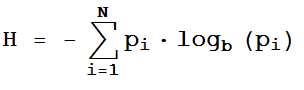 где H — энтропия, pi — вероятность i-го события
Информационное содержание (I) — мера уменьшения неопределенности после получения некоторого сообщения
I = Hbefore- Hafter
[Speaker Notes: Информационное содержание – не метод поиска мотива.!!!

ИС – способ оценить силу «сигнала» – на самом деле, силу того мотива, который можно извлечь из данного выравнивания.

Сила сигнала – мотива! – оценка того, сколько находок мотива будет в «случайном»  геноме .  I = выравнивания 6 => такое же, как у точного слова длины 3. Точное слово длины 3 при самом грубом подсчете найдется в геноме примерно один раз на 4^3 = 64 п.н.]
Информационное содержание
Для выравнивания информационное содержание (I) * оценивают по формуле:
I = j  (b f (b, j) [log2 f (b, j) / p (b)])
где f(b,j) - частота основания b в позиции j выравнивания, (число b в j-й колонке, деленное на высоту колонки) 
p(b) — фоновая частота основания b (вариант: число b в геноме, деленное на размер генома)

Если  f (b, j) > p (b) , информационное содержание буквы b в позиции j положительно, если меньше – то отрицательно

Теорема (матан!): (1) информационное содержание колонки всегда >=0
(2) Если базовые частоты равны, то максимальное значение информационного содержания колонки равно 2
*В учебнике Дурбина она называется относительной энтропией
27
При равных базовых частотах информационное содержание выравнивания  совпадает с информационным содержанием, оцененным  как разность энтропий
Упражнение: Оцените информационное содержание, если фоновые частоты всех четырех букв одинаковы
I = j b f (b, j) [log2 f (b, j) / p (b)]
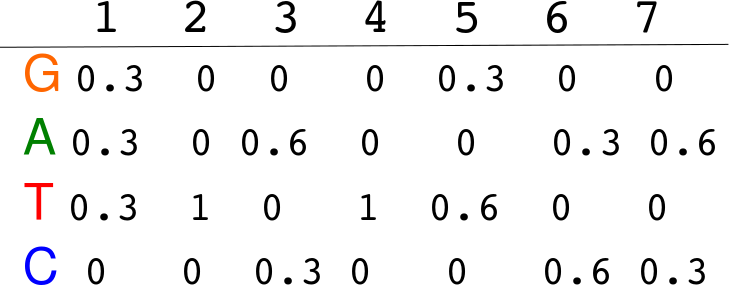 Сумма частот букв в колонке должна быть равна 1! Несовпадение – из-за округления до десятых?
Информационное содержание — много или мало?
В грубом приближении два выравнивания с одинаковым информационным содержанием дадут одинаковое число «случайных» находок в «случайном» банке
Информационное содержание «выравнивания» из одной последовательности из n букв равно, 2n (по формуле)
Сколько раз случайно встретится слово длины n  в геноме длины N? В грубом приближении 
                                          N/(4n)  раз
Значит  если информационное содержание выравнивания равно 10, то случайных находок в геноме размера N будет
                                         N/(45)  - примерно, 1 на 1000 п.н.
Надо понимать, что такая оценка грубая, но грубые оценки полезны!
Позиционно-весовая матрица выравнивания (без гэпов)
[Speaker Notes: Здесь – про PWM]
Частоты букв в колонках. Пример.
Позиционная весовая матрица PWM. (По РГМ)
Упражнение. Посчитайте вес последовательности 
         A C A C T T T C G G G T A C G T
относительно этой PWM.
Дано выравнивание сигналов и последовательностьS = (b1. b2,…, bm), выровненная с сигналами. Обозначения
33
Поиск мотива с использованием позиционно-весовой матрицы
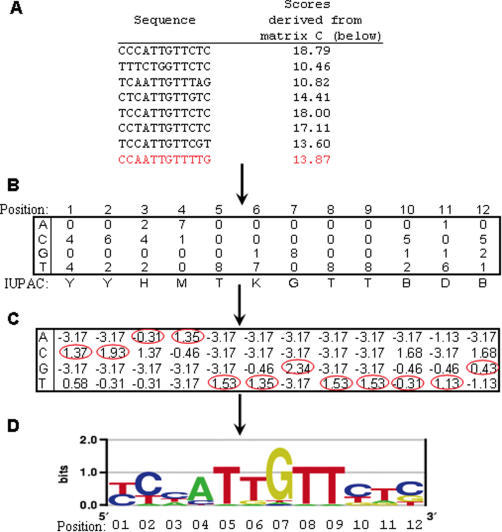 Вес (I(bj) основания b в данной позиции j
I(bj)=f(bj)*log f(bj) — p(b)*log p(b),
где f(bj) — частота основания и в позиции j выравнивания, p(b) — фоновая частота основания b
Вес позиции — сумма по столбцу, вес мотива — сумма весов позиций
GuhaThakurta D. Computational identification of transcriptional regulatory
elements in DNA sequence. Nucleic Acids Res. 2006 Jul 19;34(12):3585-98.
Поиск мотивов программой MEME
Дано: длина искомого сигнала; 
набор последовательностей, в которых ищется сигнал
Последовательно берем фрагмент заданной длины в каждой последовательности, ищем похожие фрагменты в других последовательностях, строим выравнивание. Берем базовые частоты букв из дополнения.
Для каждого выравнивания получаем PWM с максимальным весом, используя  алгоритм EM (Expectation maximization)
Выбираем заданное число PWM с лучшим весом
Алгоритм EM (Expectation maximization)
Строим PWM по выравниванию:
По очереди удаляем фрагмент из выравнивания, и заменяем его на лучший по PWM фрагмент в соответствующей последовательности
Находим максимальный вес, записываем PWM с максимальным весом
Ограничения MEME
Предположение о независимости позиций выравнивания
Находит мотив без гэпов
Последовательности должны быть как можно короче и содержать минимум шума
После 40 последовательностей, включение дополнительных последовательностей не улучшает работу алгоритма
Набор программ для работы с мотивами
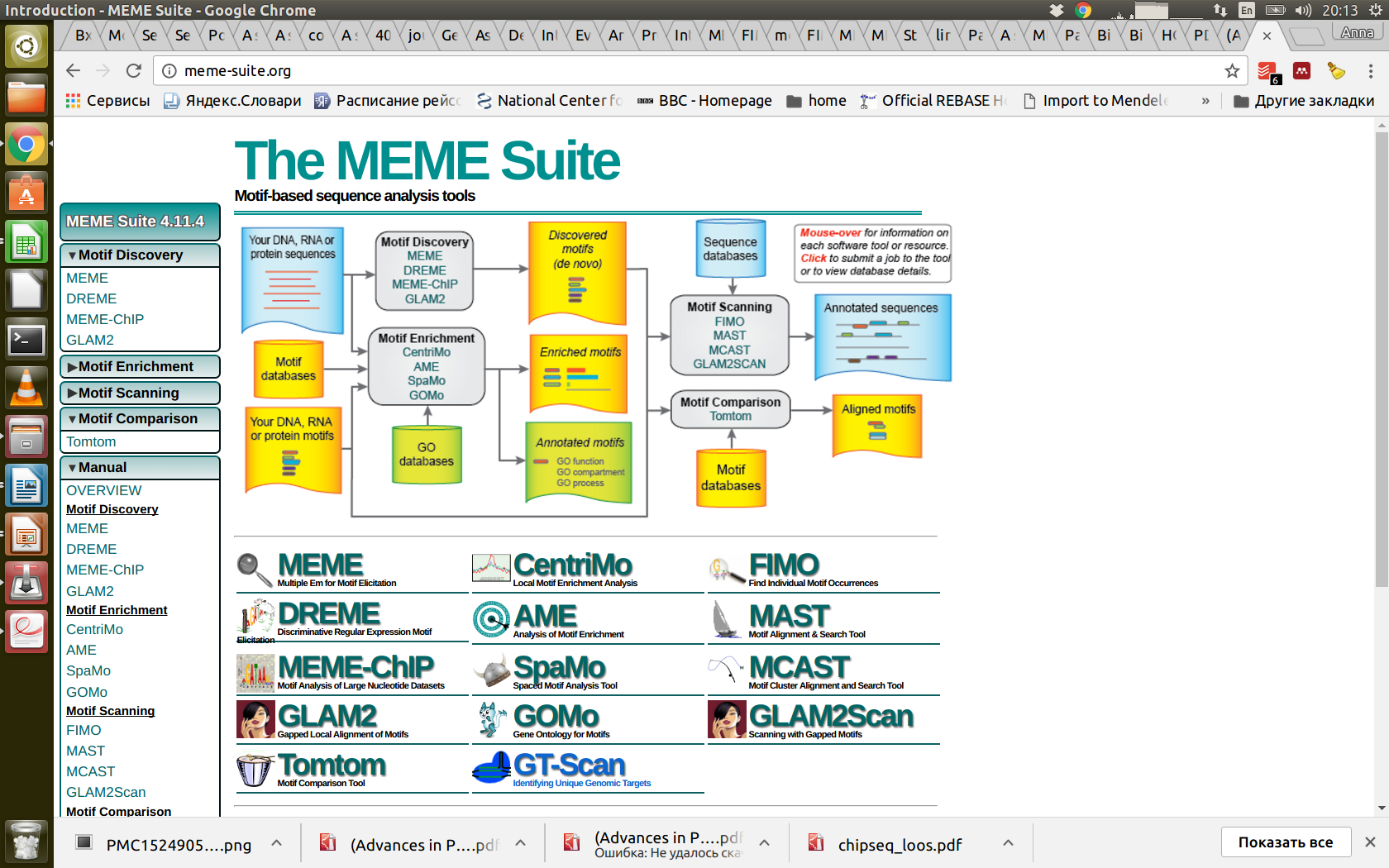 Tomtom output
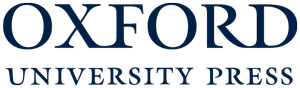 From: MEME Suite: tools for motif discovery and searching
Nucleic Acids Res. 2009;37(suppl_2):W202-W208. doi:10.1093/nar/gkp335
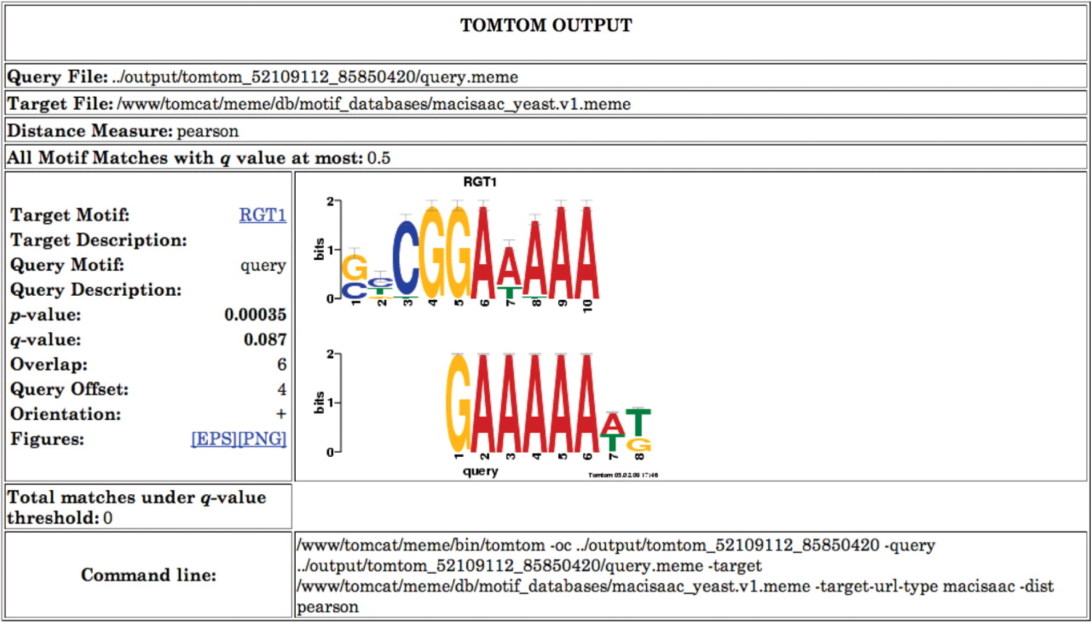 Figure Legend:
The figure shows the Tomtom output from searching a single DNA motif against a collection of yeast transcription factor binding site motifs identified via ChIP-seq (9). Tomtom shows that the query motif closely resembles the binding motif for transcription factor RGT1.
Date of download:  4/13/2017
© 2009 The Author(s)This is an Open Access article distributed under the terms of the Creative Commons Attribution Non-Commercial License (http://creativecommons.org/licenses/by-nc/2.0/uk/) which permits unrestricted non-commercial use, distribution, and reproduction in any medium, provided the original work is properly cited.
FIMO output
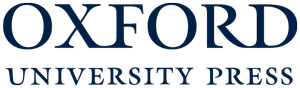 From: MEME Suite: tools for motif discovery and searching
Nucleic Acids Res. 2009;37(suppl_2):W202-W208. doi:10.1093/nar/gkp335
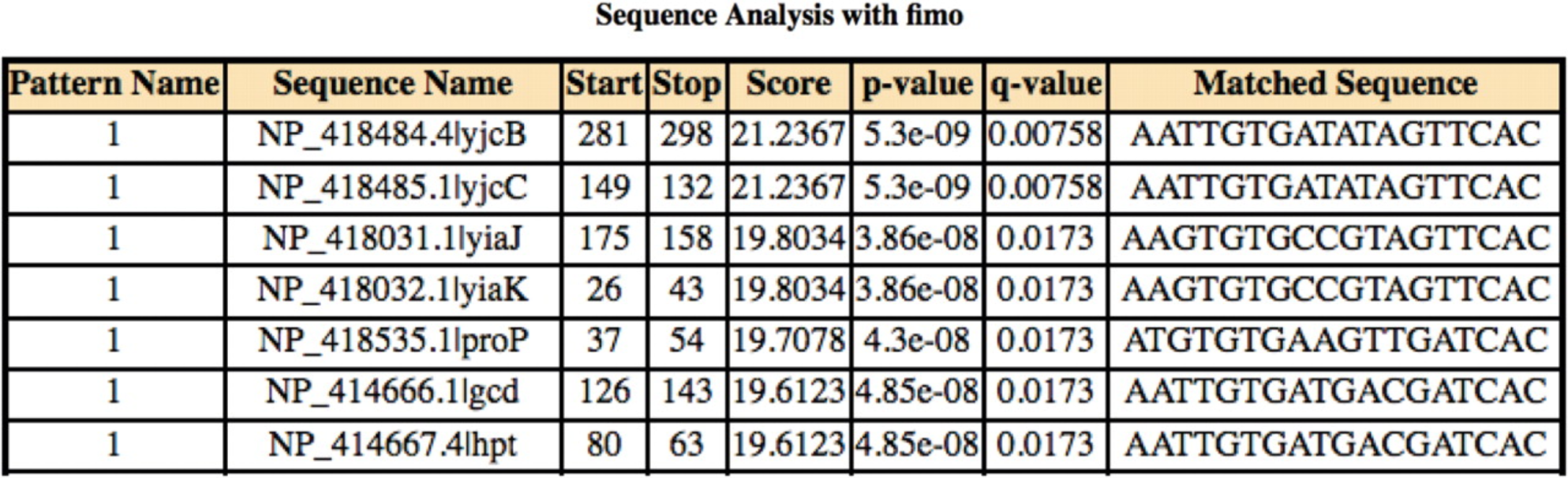 Figure Legend:
Date of download:  4/13/2017
© 2009 The Author(s)This is an Open Access article distributed under the terms of the Creative Commons Attribution Non-Commercial License (http://creativecommons.org/licenses/by-nc/2.0/uk/) which permits unrestricted non-commercial use, distribution, and reproduction in any medium, provided the original work is properly cited.
Полезные ссылки
Анализ данных ChiPSeq https://books.google.ru/books?hl=ru&lr=&id=YC2K_v1mficC&oi=fnd&pg=PA135&dq=makeev+vsevolod&ots=uSo84sL8A6&sig=xOTJH2RcPWhsjL7cBELQqkCkyfI&redir_esc=y#v=onepage&q=makeev%20vsevolod&f=true
Bailey TL, Williams N, Misleh C, Li WW. MEME: discovering and analyzing DNA and protein sequence motifs. Nucleic Acids Research. 2006;34(Web Server issue):W369-W373. doi:10.1093/nar/gkl198.
Tran NTL, Huang C-H. A survey of motif finding Web tools for detecting binding site motifs in ChIP-Seq data. Biology Direct. 2014;9:4. doi:10.1186/1745-6150-9-4.
Kulakovskiy IV, Makeev VJ. DNA sequence motif: a jack of all trades for ChIP-Seq data. Adv Protein Chem Struct Biol. 2013;91:135-71.
Сравнение двух PWM
Как в MEME
Vorontsov et co-authors https://almob.biomedcentral.com/articles/10.1186/1748-7188-8-23